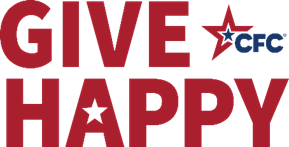 Category: Mr. Happy – Special Event Army Mid-Atlantic
Description:  Mr. Happy inspired a culture of creativity
                            and a huge CFC engagements, fostering a spirit of
                             community and collaboration within Army Mid Atlantic.
                             Mr. Happy was created to draw the crowds, start
                             conversation and to put a smile on people faces.  Mr.
                             Happy was never late for CFC awareness events, Mr. Happy was the talk of the town that attended Army’s Kickoffs, GRAND Landmark "Falling for Philanthropy"  state-of-the-art National Museum of the United States Army where we featured a lot of CFC awareness fun and activities, had twelve charities that give hope, health, and nutrition to our communities, Pentagon; Administrative to the Assistance to the Secretary of the Army, Executive Officer, Army Audit Donut dash event, visited Fort Belvoir, Acting Secretary of the Army and the Office of the Administrative to the Assistance to the Secretary of the Army folks, Army’s Charity Fairs, Town hall meeting, Lunch-n-Learn, Chili Cookoffs, Senior Leadership briefing, Blessing bag events-engagements significantly helped to connect people together to bring widest CFC awareness in the Mid-Atlantic Area and encourage them to make a CFC donation and get important information about the campaign, 63 years of giving.
Results: Army, Mid-Atlantic continued to host over 30 CFC awareness events throughout the campaign achieved 115% of its $850,000 goal by collecting $975,976 worth of donations and volunteer hours 4,254. The Army team maintained their zeal hosting one successful event after another to inspire people globally contrary to the many challenge during the campaign.
 




                                               Page 1 of 1
See attached PowerPoint Presentation with pictures
.
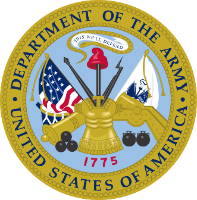